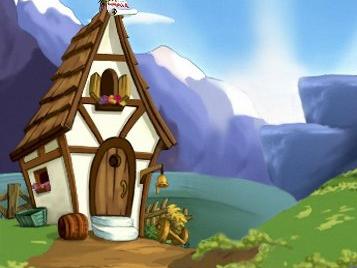 Терем, терем , теремок
Выполнила: Можнова Наталья Викторовна воспитатель МАДОУ № 1«Сказка»  г.Приморско-Ахтарск.
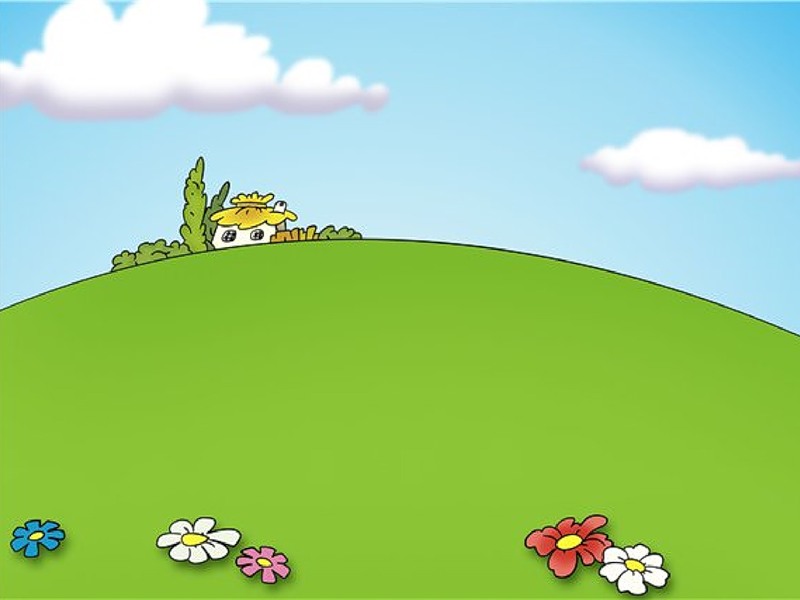 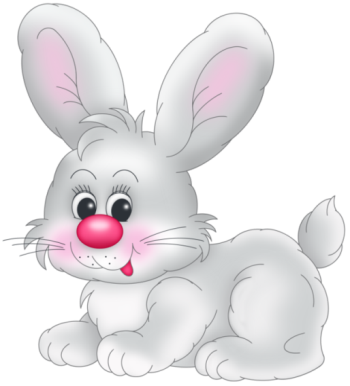 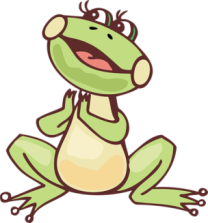 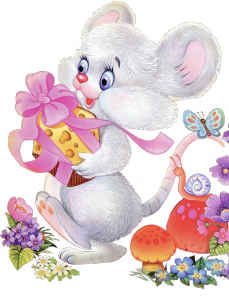 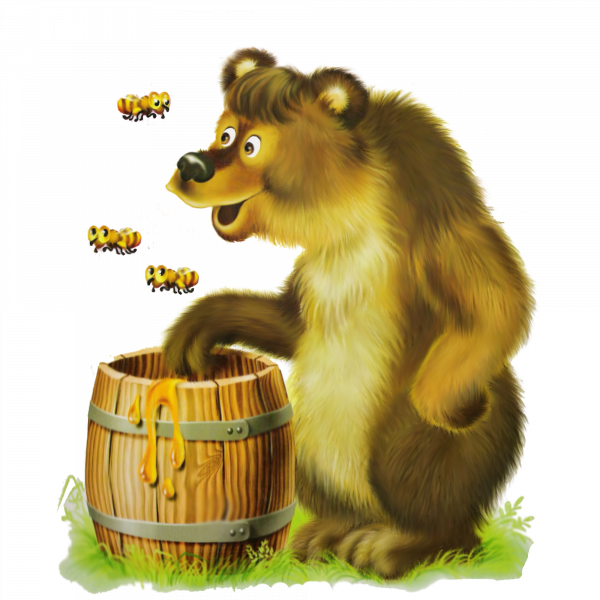 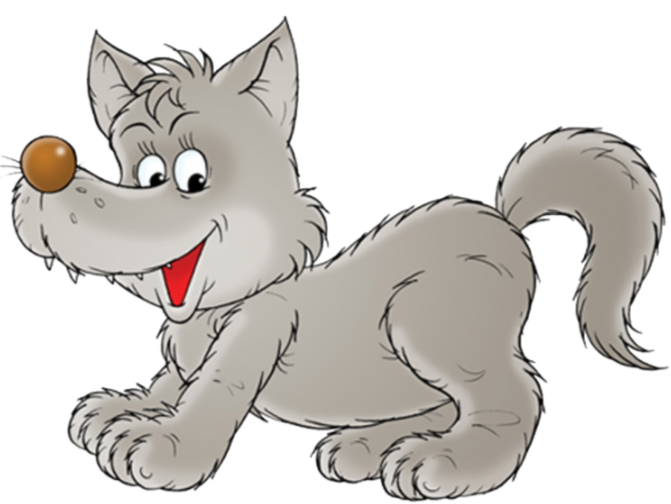 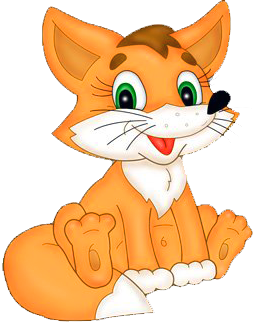 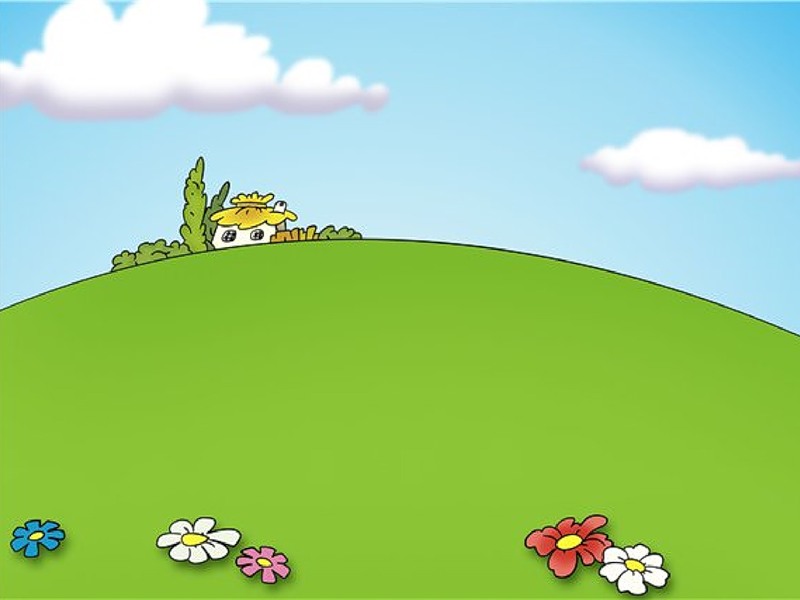 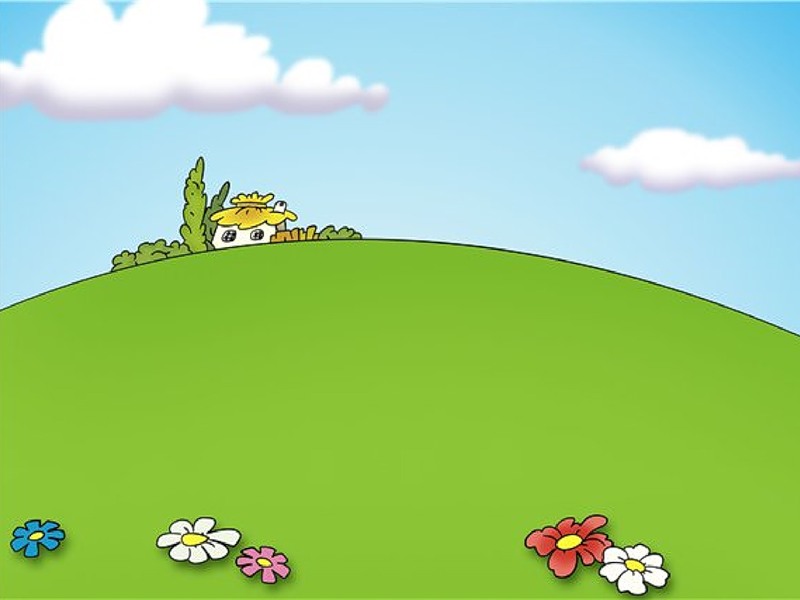 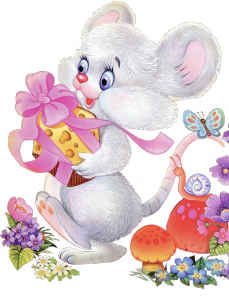 1.Его приходу каждый рад, когда в квартире водопад.2.Наведет стеклянный глаз, щелкнет раз и помним вас. 3.Целый день сегодня шью, я одела всю семью.Погоди немного, кошка, будет и тебе одежка.4.Мастер, мастер помоги, прохудились сапоги, Забивай покрепче гвозди, мы пойдем сегодня в гости.5.Летают пальцы птицами, поток струится ситцевый,Летают пальцы пчелками, поток струится шелковый.
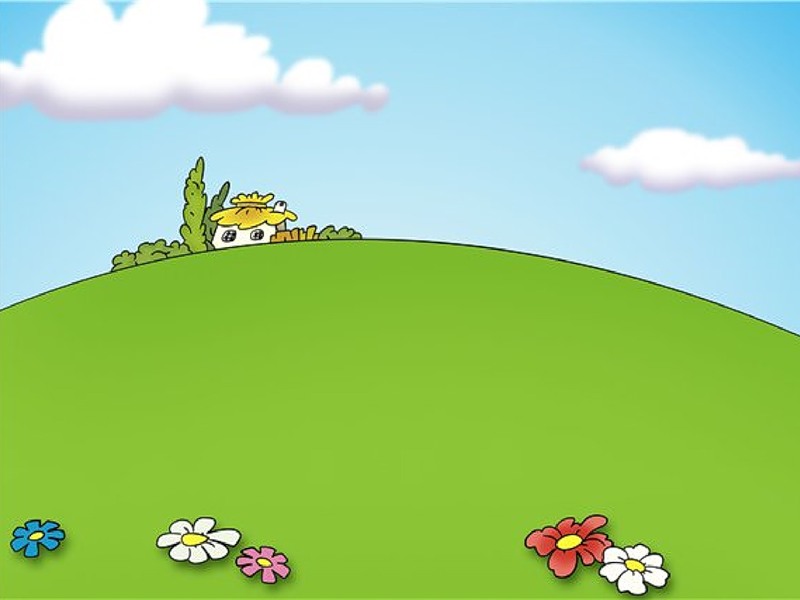 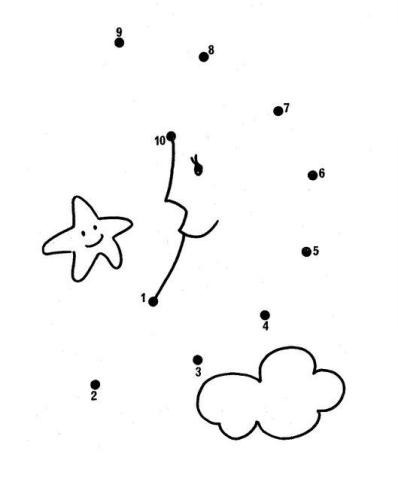 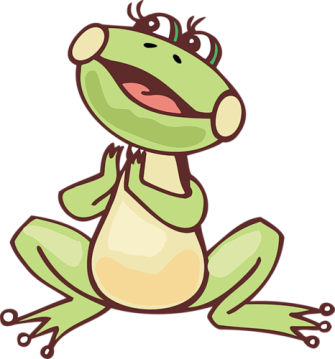 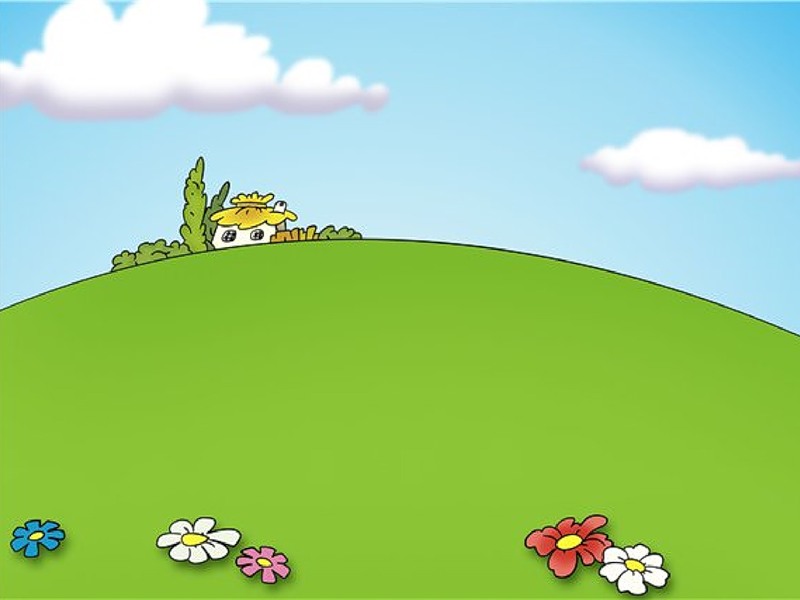 Мы подпрыгнем столько раз, сколько мячиков у нас.
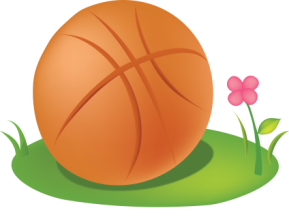 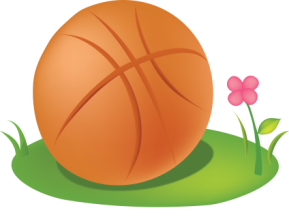 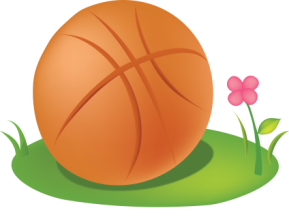 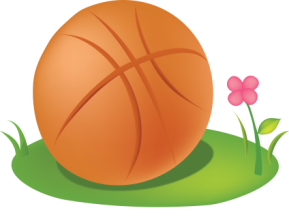 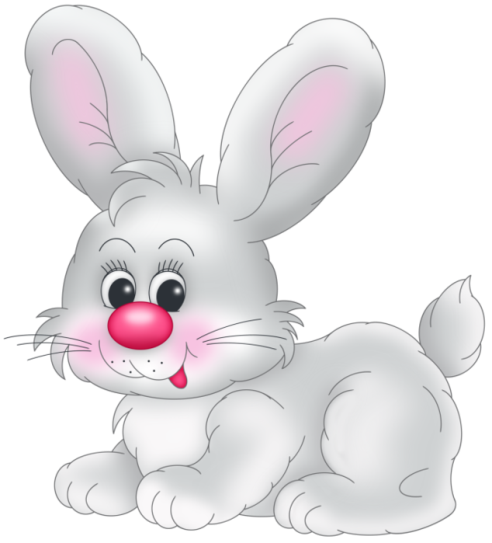 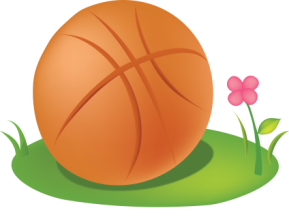 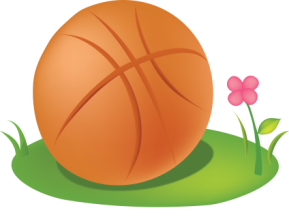 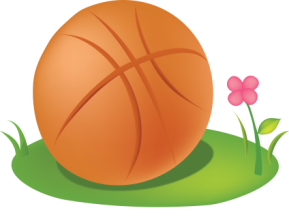 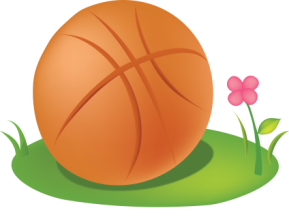 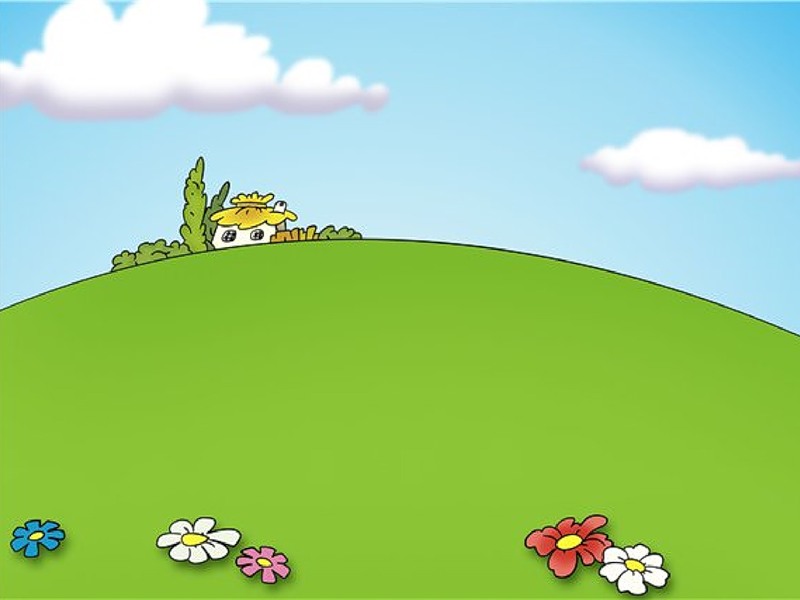 Ягоды считаем, руки поднимаем.
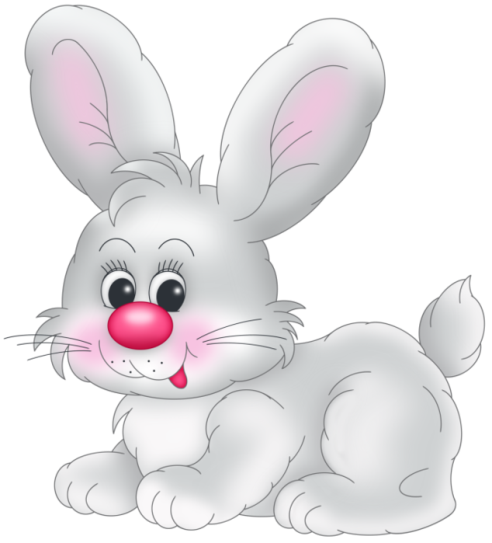 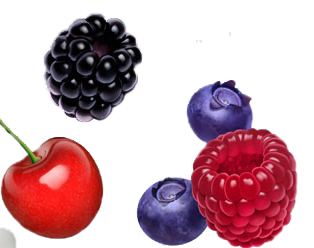 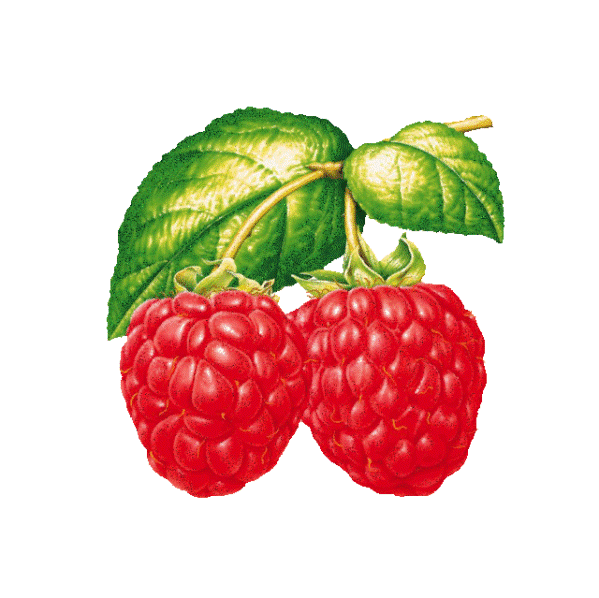 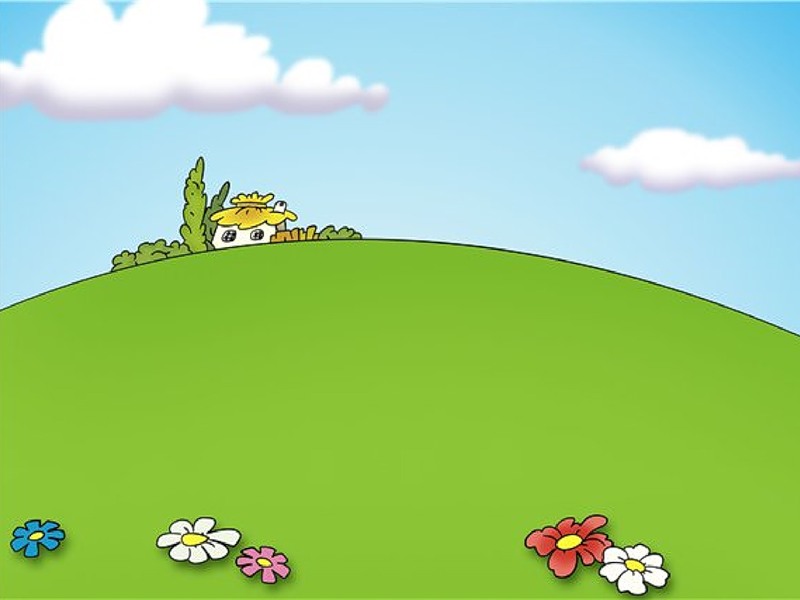 Приседаем столько раз, сколько бабочек у нас.
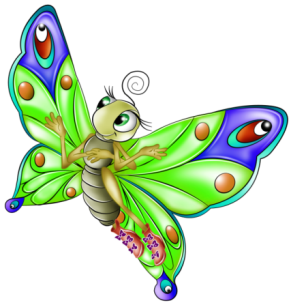 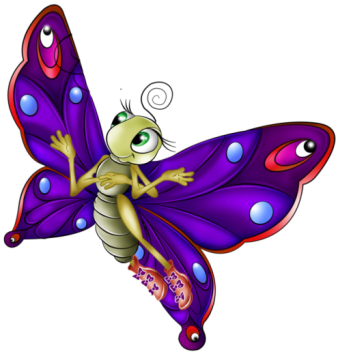 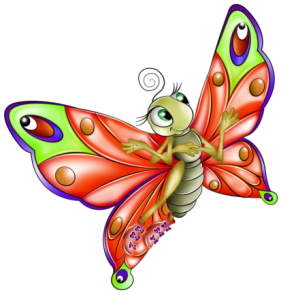 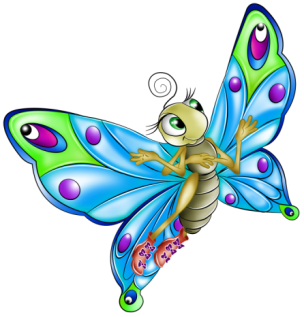 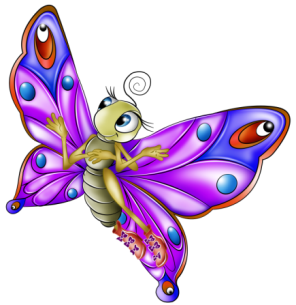 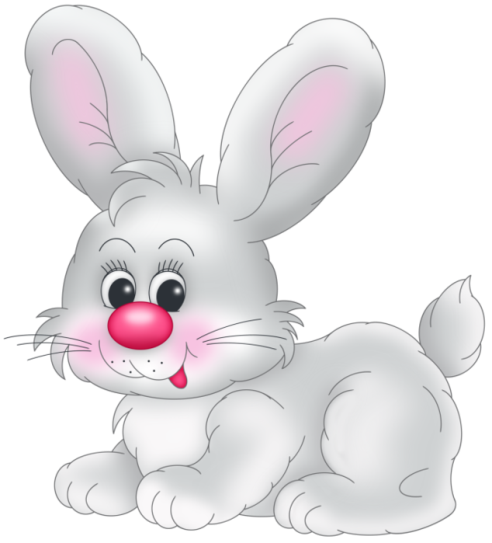 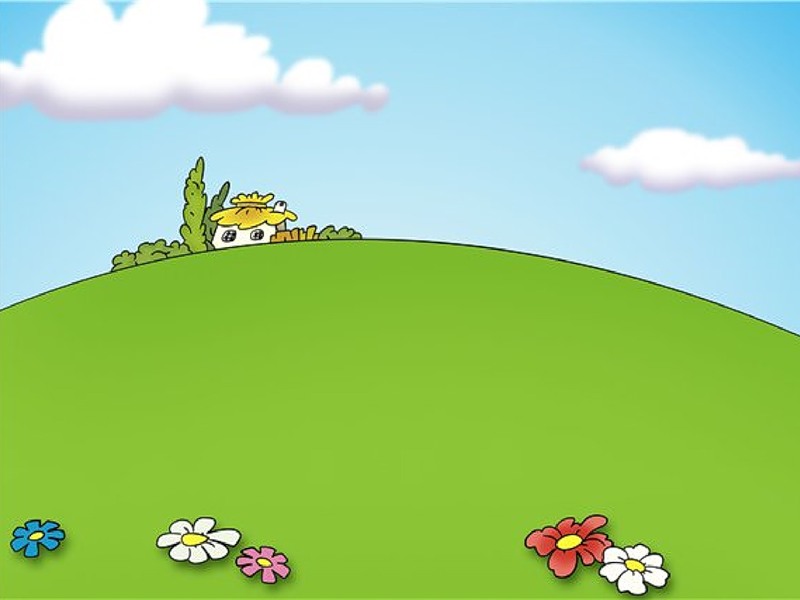 Столько выполним наклонов, сколько клоунов веселых.
Пробежимся от души, все задания хороши.
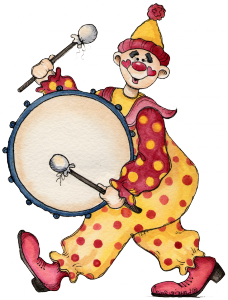 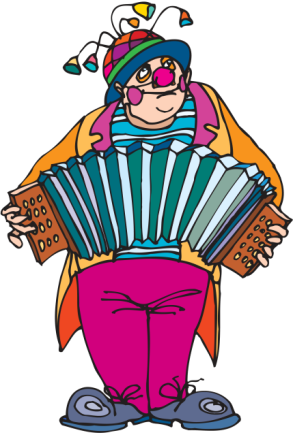 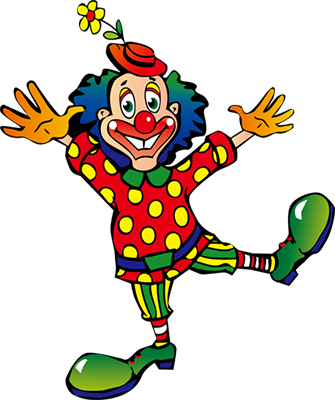 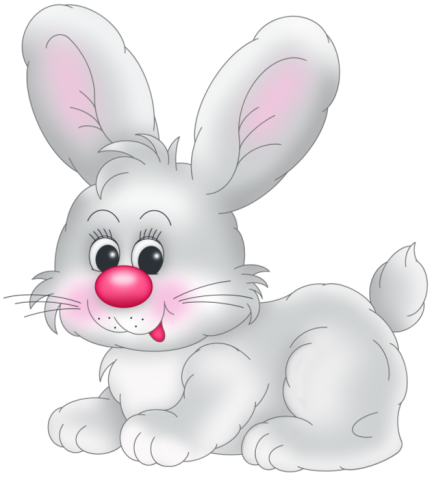 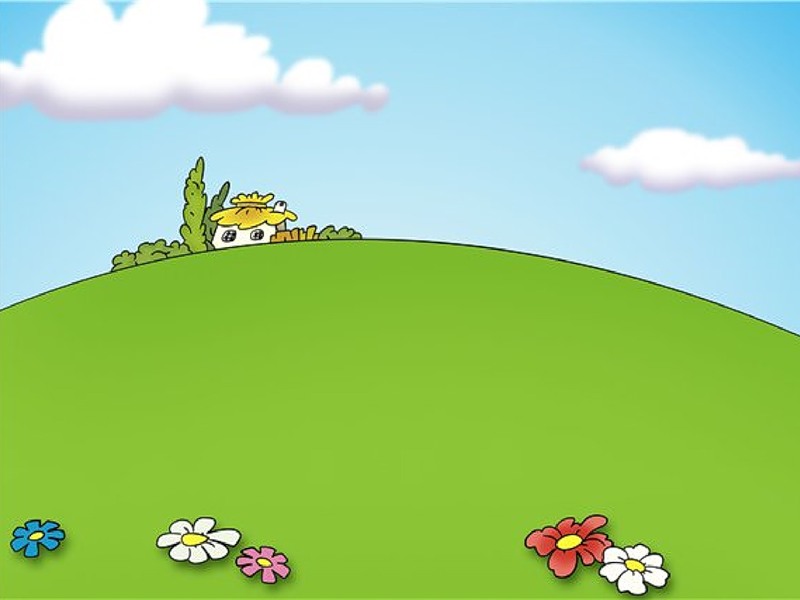 «Наступила весна и я решила прогуляться по лесу. В лесу начинают распускаться цветы, на елях и соснах появляются молодые листочки. В лесу я заметила ежа, который ловко прыгал с ветки на ветку; недалеко медведь готовился к зимней спячке; волк, завидев зайца, бросился наутек; воробьи и вороны вернулись из теплых стран. Затем солнце стало садиться и мне пришлось вернуться домой».
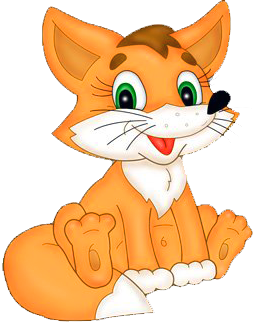 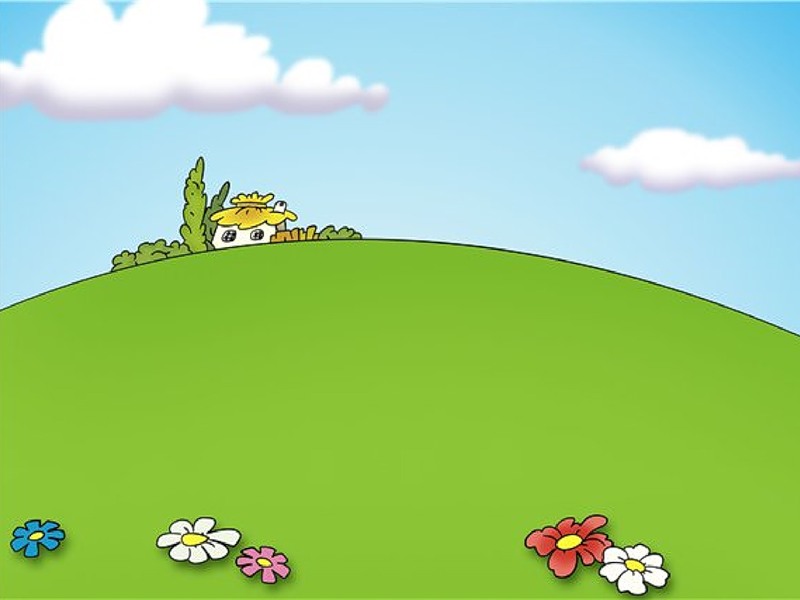 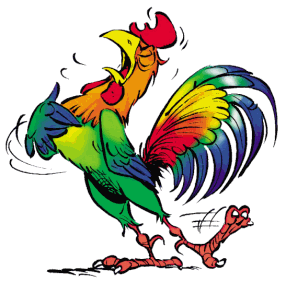 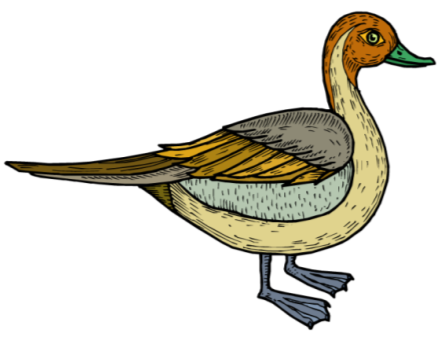 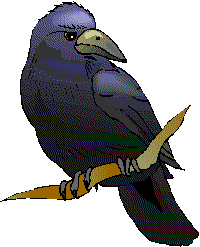 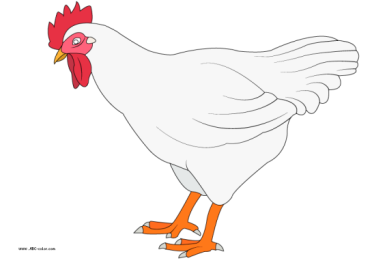 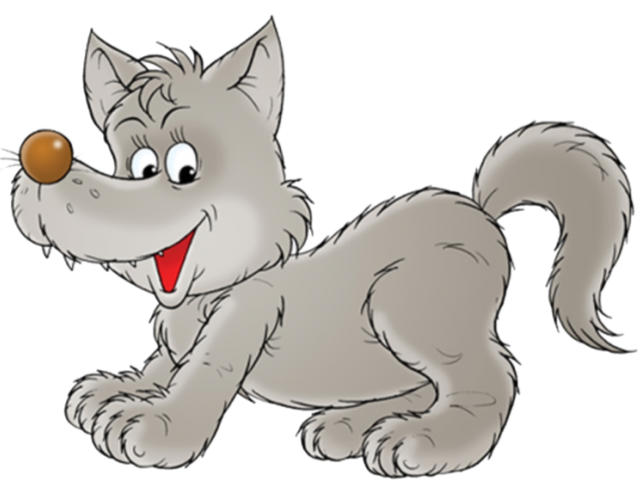 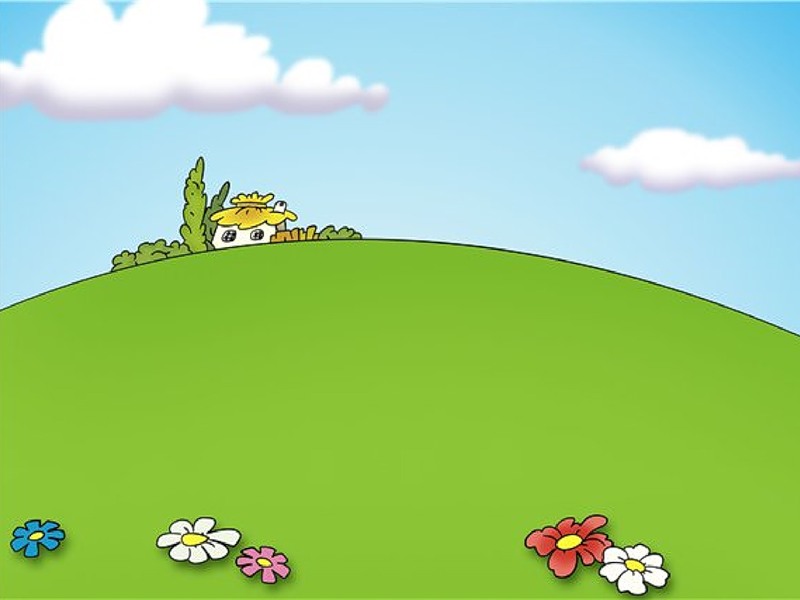 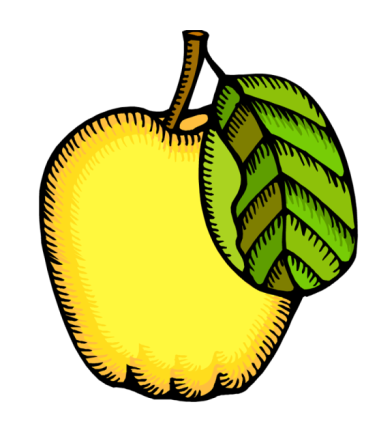 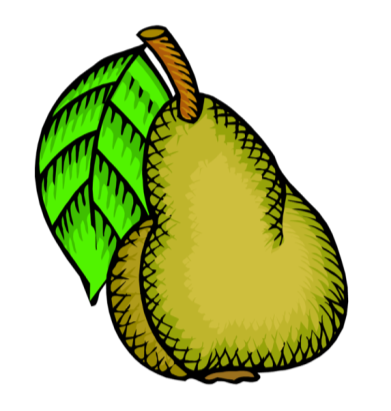 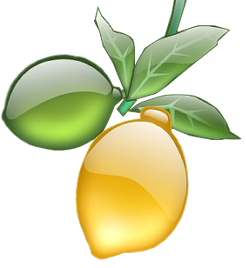 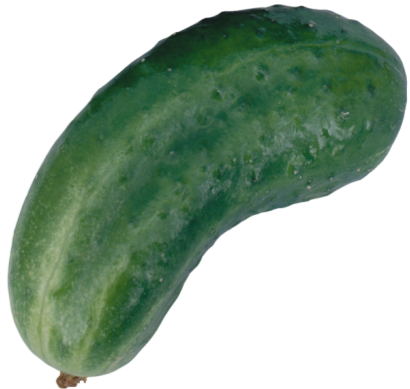 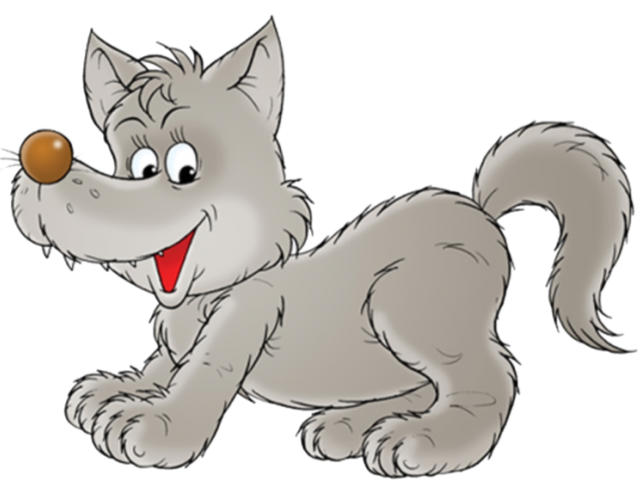 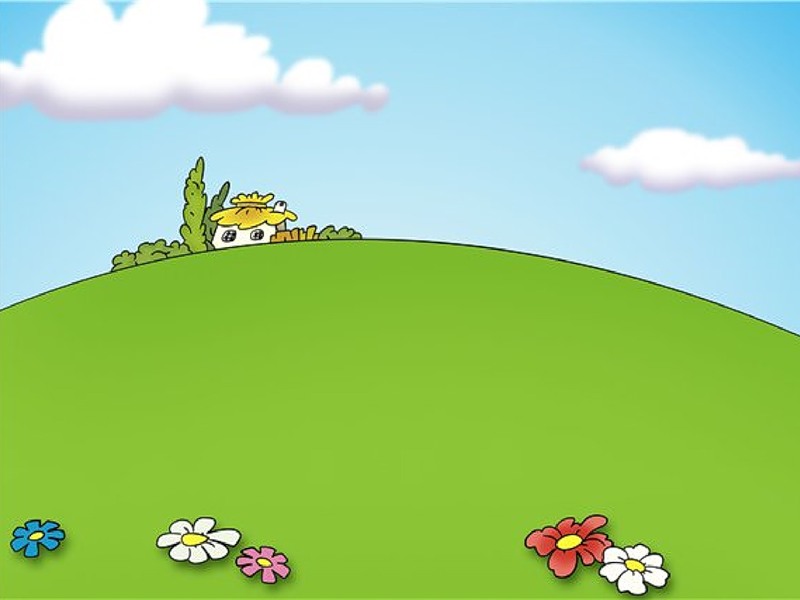 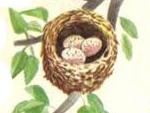 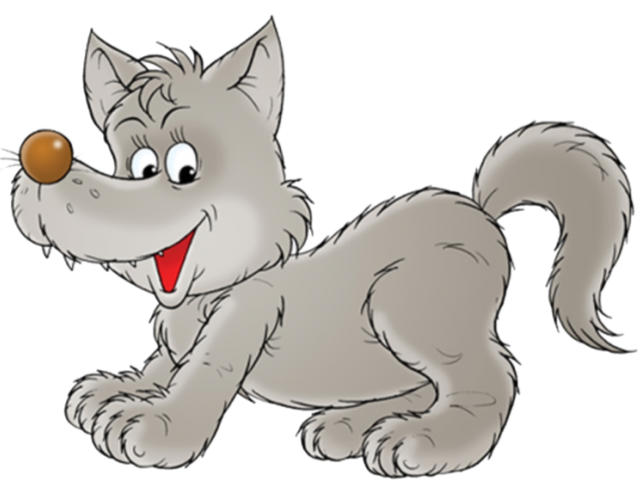 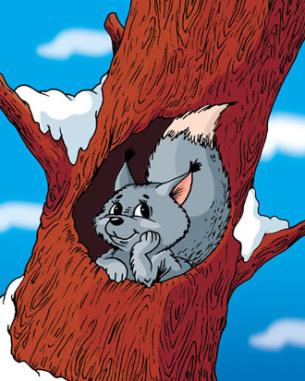 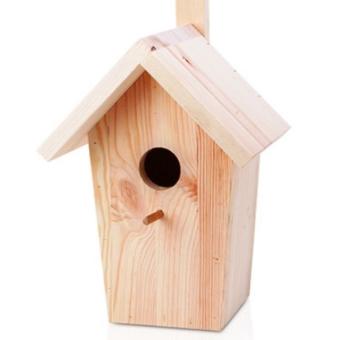 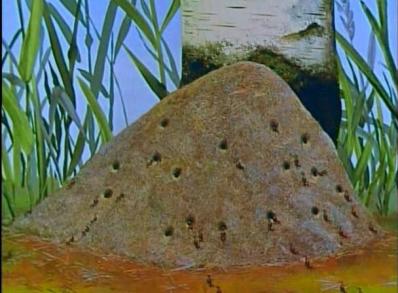 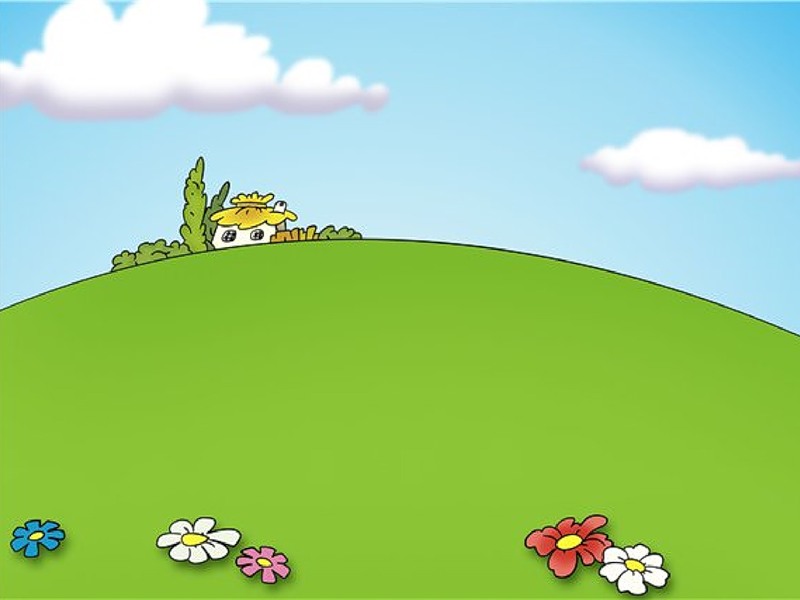 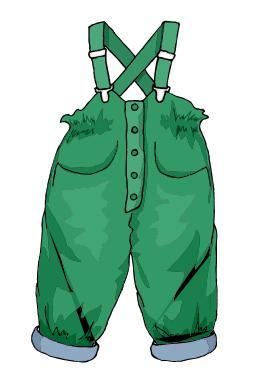 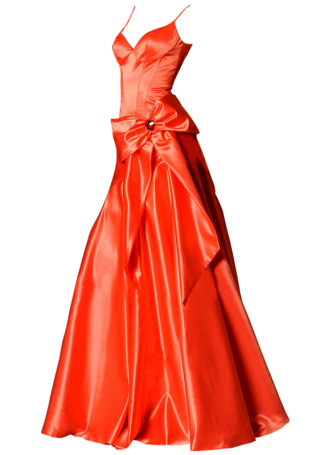 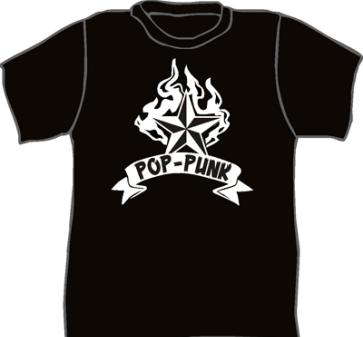 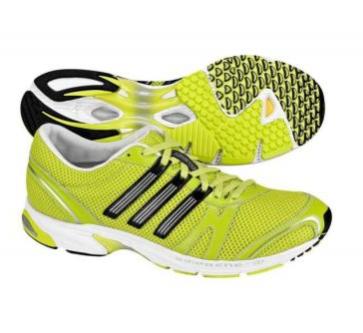 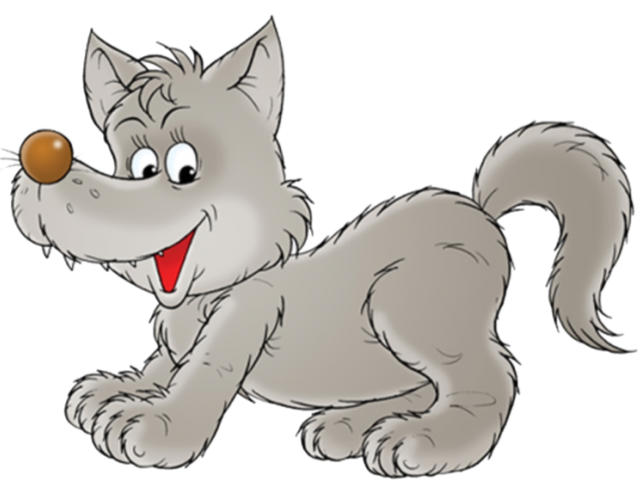 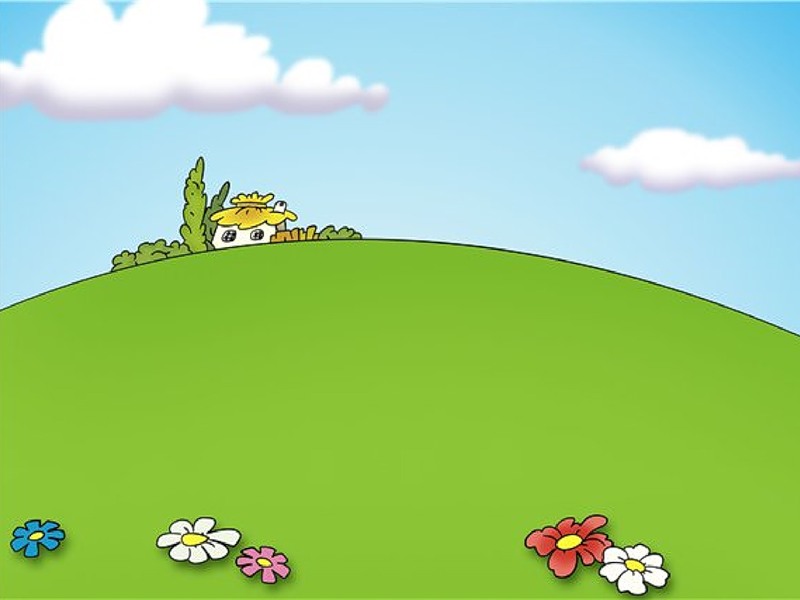 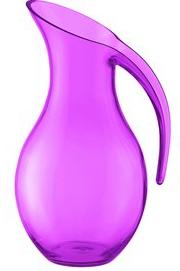 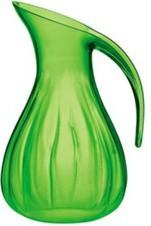 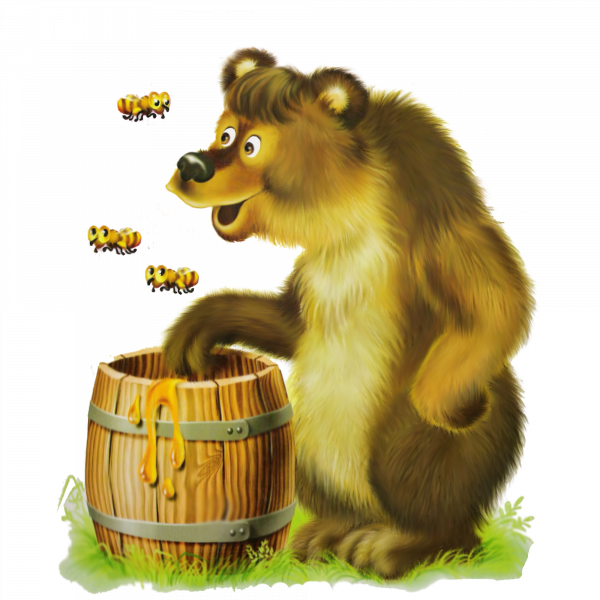 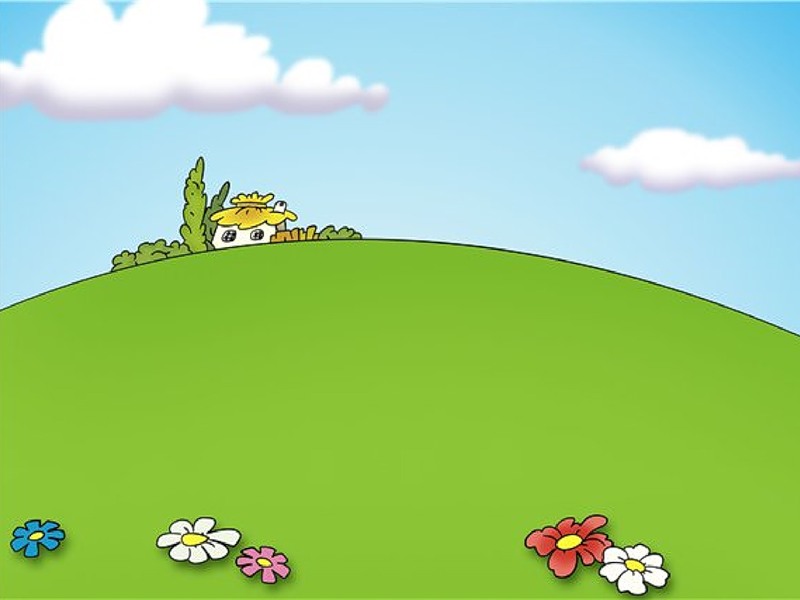 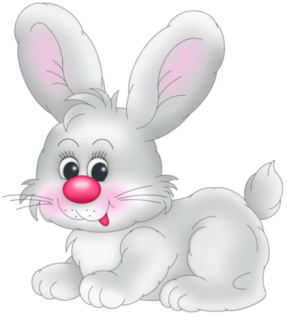 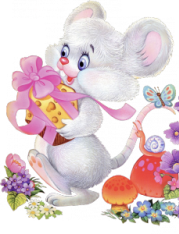 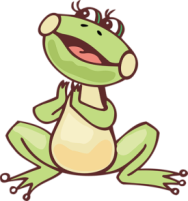 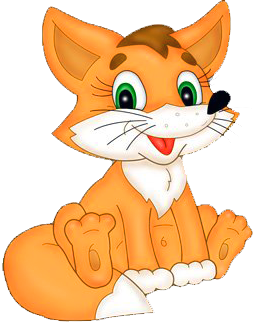 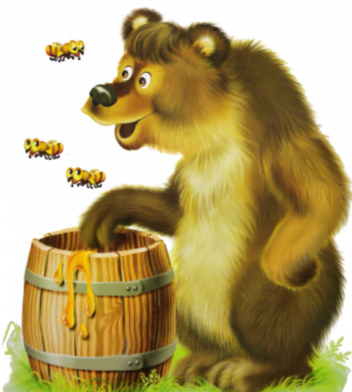 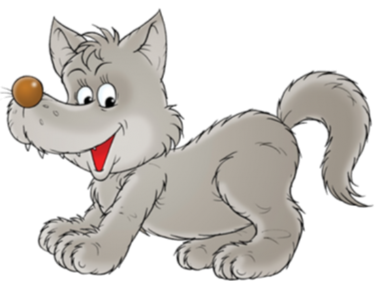 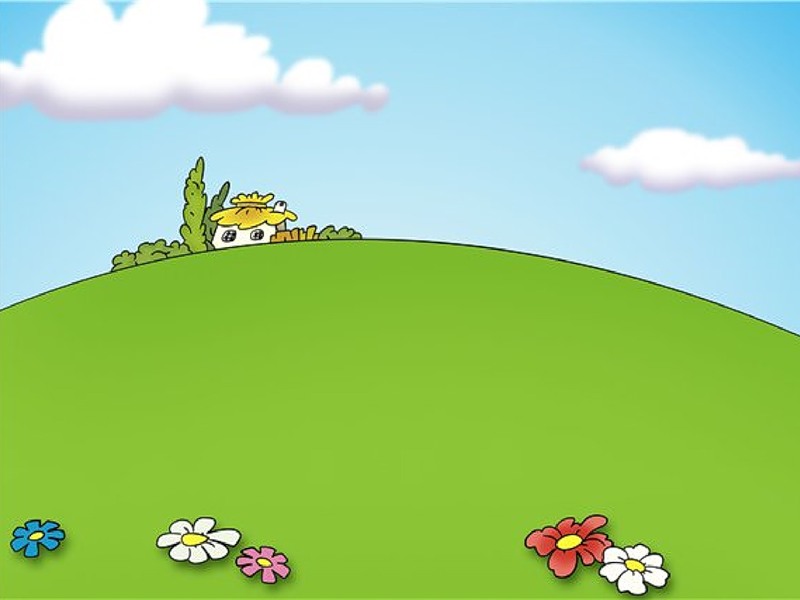 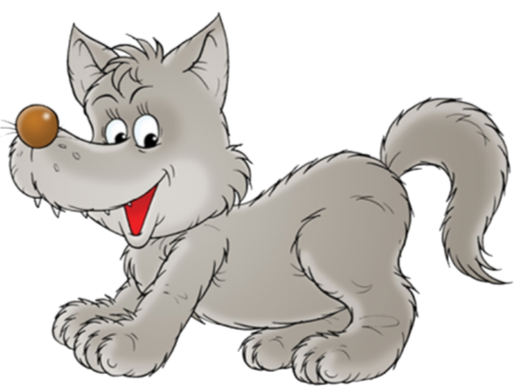 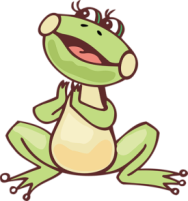 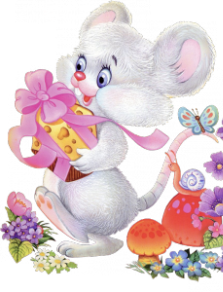 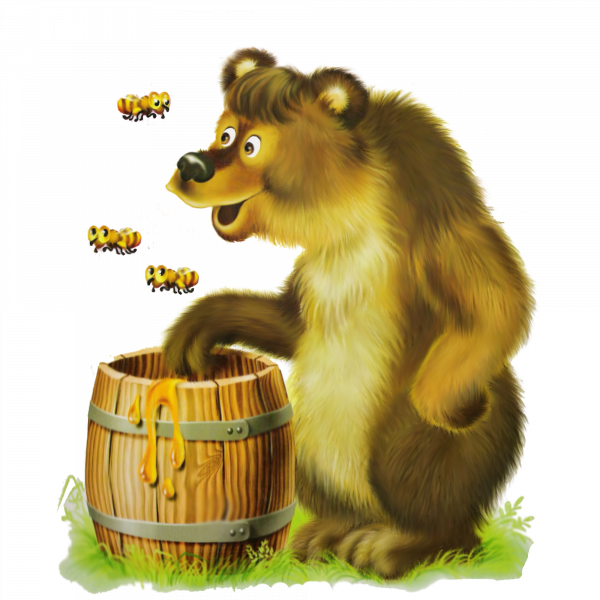 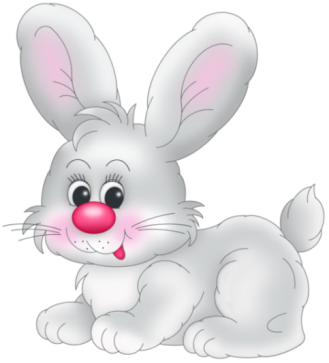 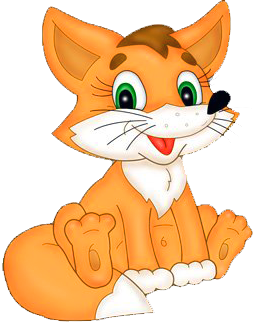 Конец!Спасибо за внимание!Картинки для презентации из сети интернет